MTDFREML Workshop Notes: 
Vicente Vega – August 1998 (original handwritten)
Alex Olvido – January, 2002 (typed, edited)
Revised January 2003
1.	A little log-likelihood (logL) and mixed model 
	equations (MME)
2.	Programs, data, answer files
3.	Convergence
4.	Models
5.	Compiling and recompiling “Param.dat”
6.	Example of MTDFREML
		Keith Boldman
		Lisa Kriese
		Curt Van Tassell
		Steve Kachman
		Joerg Dodenhoff
MTDFREML Package: Estimate variances and covariances
	Predicts breeding values and SE of the predictions
	Estimates fixed effects and SE
	Find expected values of solutions
	Handle messy, unbalanced data (main advantage over 
	least-squares methods)
	Analyze more than one trait (not same model for all traits)
	Good for GxE analysis (2 sexes)
Theory: Derivative-free REML

REML = Restricted (or residual) Maximum Likelihood

Likelihood divided in two parts: 
(1) fixed effects, e.g. age and sex, and
(2) random effects, i.e. variances and covariances.

Unlike random effects, the likelihood part for fixed effects is not maximized. Hence, likelihood function cannot be used with LRT for fixed effects. Would need to do ML or hold VC constant. At convergence for VC, can do t-tests, F-tests.
Goal is to find variance-covariance estimates that maximize the likelihood, given the data. It is easier, instead, to maximize the log of the likelihood, or logL.

In practice, however, we minimize the quantity –2logL; 
we multiplied by –2 to get rid of the -½ of the likelihood function (see Boldman et al. 1995, p. 54).

-2logL = F value

“Simplex algorithm” looks for a minimum ==> method is a minimizer
“REML is REML”
	Usual REML methods are iterative: REML is itself not a method, but
 a goal. The goal is to maximize the likelihood any way you can. Hence, many 
 algorithms for REML:
	(1)	Expectation maximization (EM) ==> sum of squares (S.S.) and E(S.S.)
		- 1st derivative
		- never outside parameter space
	(2)	Derivative-free (DF)
	(3)	Newton-Raphson; Hessian, Fisher scoring
		- 1st and 2nd derivatives
	(4)	Average information (AI)

Except for DF, all of these methods need the inverse of the coefficient matrix (C-1). 
This requirement imposes a limit on what the program can do because required
amount of time (T) scales to the cube of the number of elements (N) in C-1: T = N3 

Unlike other REML methods, derivative-free REML doesn’t need or use derivatives
(hence, the name)
Search for
maximum,
or peak
Instead, does something like a “grid search” (e.g. DF-REML) to find a
maximum value for the likelihood function:

						
						









Unfortunately, this grid search strategy is not very efficient/powerful.
σ
σ
On the other hand, simplex algorithm (Nelder and Mead, 1965;
	see Boldman et al. [1995, Ch. 7]) makes DFREML more efficient:
- no derivatives
- no sum of squares (S.S.)
- no expected values of the sum of squares, E(S.S.)
- does not need inverse of the coefficient matrix
Simplex algorithm relies on a useful form of –2logL
General mixed model (MM):
					Y = Xß + Zu +e   ,
where 
Y is vector of (animal) records, X is association matrix for fixed effects,
ß is vector of fixed effects, Z is association matrix for random effects, 
u is vector of random effects (e.g. genetic values), and 
e is vector of residuals, or unexplained variance.
1st moment ==> Expected value of Y, or E(Y), equals Xß 
2nd moments ==> Variance of u , or Var(u), equals G 
	Variance of e , or Var(e), equals R
In a very simple animal model,

G = A  ==> A is the relationship matrix for individuals in your dataset

R = I  ==> I is an identity matrix, i.e.
estimates fixed effects
predicts
random
effects
solution vector,
Henderson’s MME (almost completely general; see Boldman et al. [1995, Ch. 4]):
coefficient matrix,
r, or vector of right-hand sides
Harville (1977) and Searle (1979):
   ==> results
					                         Coef.
					                         matrix
	-2log(L|Y)  =  some constant + log|R| + log|G| + log|C|  +  Y’PY
read as “log of the
determinant of the
R matrix”
residual sum of squares 
= (Y’R-1Y - s’r)
likelihood,L, given the data, Y; often
presented simply as –2logL; but it is
important to remember that likelihood
estimates are only as good as your 
data (“garbage in, garbage out”)
i.e. everything is a function of the MME

Search to find R and G that minimizes –2logL
C changes when you change R and/or G; X, Y, and Z stay the same 
(Recall that Y is vector of animal records, and X and Z are association matrices
 for fixed and random effects, respectively.)
In our simple animal model, we can find log determinants for R and G:
For log|R|:  let R = Iσ   so that log|Iσ  |
= log(   )n = nlog(    )
where n is simply the number of elements (or number of records) along the diagonal of the R matrix.
And for log|G|:  let G = A    so that log|A    | = log|AI    | 
= log|A| + log|I    | = log|A| + qlog(    )
where q is the  order of the numerator relationship matrix, A
(Boldman et al. 1995, p. 56). Note that log|A| is a constant because A 
is the (predefined) numerator relationship matrix and could be ignored.
Of course, the coefficient matrix, C, for the MME (see Henderson’s MME, 
above), changes with different combinations of R and G. Note that to 
calculate log|C|, C has to be full rank, meaning that the dimensions of C 
equals the number of linearly independent rows and columns in that 
matrix, thus resulting in a non-zero determinant (Mrode 1996, p. 161). Because C is usually not of full rank, a constrained C (i.e. C*) is used.
Lastly, the generalized residual sum of squares, Y’PY, in the simplest 
case is
C
r
r’
Y’R-1Y
A brief history of MTDFREML (see also Boldman et al. [1995, pp. 55-58])
1.	Smith and Graser (1986, J. Dairy Sci.) 
	= idea for a derivative-free system
	= use Gaussian elimination to find solutions for log|C| and Y’PY
		(in Harville-Searle MME, above) 
	= in Gaussian elimination, you go from this ==>
to this ... ==>
... by eliminating one equation at a time.
   =  At the end of Gaussian elimination, you get the determinants 
	that you need.
Y’PY = Y’R-1Y – s’r
2.   Graser et al. (1987, J. Anim. Sci.) 
3.   Meyer (1988, 1989, 1991) 
   = developed DFREML, the first program to carry out Gaussian 	elimination, but very slowly
   = a short time later, Keith Boldman messed around with subroutines 
	contained in SPARSPAK and got 100-600X the speed of 	Meyer’s original DFREML program
The basic strategy behind Smith and Graser’s DFREML (and, thus, 
Meyer’s DFREML programs) is to try out different combinations of R0 
and G0 until you get the minimum value for –2logL. In the simplest case,
let G0 =       and R0 =     .
For the simple example,
The coefficient matrix, C, would be
And the vector of right-hand sides, r, would be
In practice, MTDFREML uses the simplex algorithm as a search strategy
ADVANTAGES of MTDFREML:
1.	relatively simple procedure
2.	does not need sum of squares (S.S.)
3.	does not need analysis of variance (ANOVA)
4.	can use sparse matrix (i.e. non-zero elements of coefficient matrix) 
	techniques; which is important for practical reasons:
	Suppose we have 1000 MME
	Then, # of coefficients = (1000 MME)2 = 1,000,000 coefficients 
	(in our square C matrix)
	Each coefficient takes up 8 bytes (double precision) of computer
		 memory
	==> 8,000,000 bytes = 8 megabytes (8 Mb) required computer 
		memory
DISADVANTAGES of MTDFREML:
1.	too easy; hence, no compelling need to find a better way
2.	analyses with >2 traits take too long to reach convergence point
	= time to converge (Misztal) goes up by the 5th power of the # of 
 	traits, i.e. (# of traits)5 
3.	doesn’t give standard errors (SE) of variance-component point
	   estimates
4.	doesn’t always give SE for h2 and rg estimates, especially in 
	multiple-trait analyses
5.	computations are just “black boxes”
	a.	simplex algorithm
	b.	SPARSPAK
**
**
direct (animal) genetic var. (A)
indirect (maternal)
genetic var. (M)
R, G, C, Y’PY 
matrices change
-2logL 
changes
covariance between A & M
maternal permanent environ. var., PE
residual (error) var., E
parameter vector
About the (downhill) simplex algorithm (Nelder and Mead [1965])
=	also known as the “polytope” method [Boldman et al. 1995, Ch. 7]) 
	and “amoeba”1 routine
= Numerical Recipes to search for minimum value of –2logL

Vector of parameters
= e.g. in a model with “maternal effect” variances:
1A type of microscopic, one-celled organism that continually changes its shape during locomotion and food acquisition.
The simplex algorithm...
	1.	changes the values of the elements in the parameter vector 
		according to certain rules
	2.	keeps parameters within “parameter space,” e.g. AM < √(         )
	3.	saves (p+1) sets of parameters (i.e. those in the parameter vector) 
		and the value of -2logL in each run
	4.	always saves a set of (p+1) parameters including the best, 
		where p is number of parameters (5 in the above maternal effects 
		model)
Variance of the simplex, Var(-2logL), is used as the stopping criterion
When Var(-2logL) is small ==> convergence
What is small? Typically, start with 1x10-6 as the initial convergence 
criterion; later, use 1x10-9
local 2;
re-start
local 1;
re-start
** global **
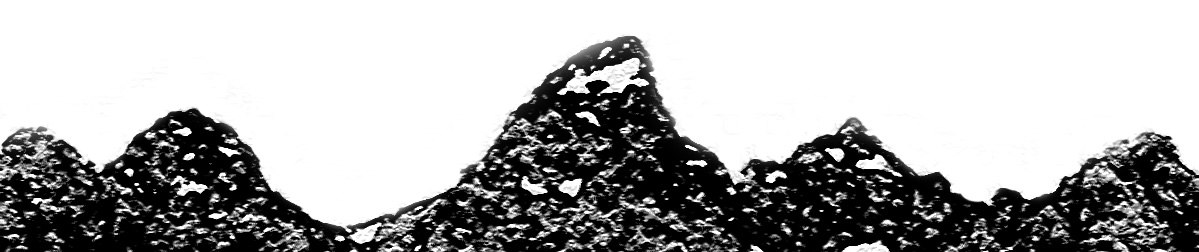 big
jump
big
jump
Local maximum versus global maximum: A mountain peak analogy
As the simplex moves towards a peak, successive steps get smaller. 
This is a problem if the peak is local, since our goal is to reach a global 
peak. Hence, we re-start the “amoeba” routine once the simplex has 
stopped at a local peak in order to make the simplex take “big jumps” 
that move it away from that local peak and (hopefully) towards the 
global peak—there is, by definition, only one global peak.
1.2X
Then calculate –2logL
1.2X
Again, calculate –2logL
1.2X
Again, calculate –2logL
1.2X
Again, calculate –2logL
1.2X
Again, calculate –2logL
Start amoeba routine
At start of each MTDFREML run, everything moves 1.2X (or 20% 
greater than) each element in the parameter vector:
SPARSPAK
=	originally licensed by University of Waterloo; the version now used  
	was purchased by USDA and is now license-free for MTDFREML
=	stores sparse (non-zero) coefficients, i.e. the coefficient matrix, C, 
	for the MME
=	reorders the MME to speed up calculations, and remembers the 
	reordering
=	based on Choleski factorization (see Boldman et al. [1995, pp. 59-61])
C = LL'
Kachman modified Sparspak to skip and remember rows of L with 
zero diagonals (dependencies)
= from Choleski factorization, can get log|C| very easily...
	log|C| = 2log|LL’| = log|L| + log|L’| = 2log(lii)
= ...and s from r and L 
		LL’s = r 
		let u = L’s;
		thus, Lu = r ==> down-solve for u
		and L’s = u ==> up-solve for s
= ...which provides complete solutions to MME of the form Cs = r 
= factorization (LL’) is slow; but once L is found, this gives basis for 	finding
	(1) SE of fixed effects ==> fast 
	(2) SEP of random effects ==> fast 
	(3) expectation of solutions ==> slow, because need to multiply by C
Implementation of MTDFREML:  3 programs (coded in Fortran77)
(1)	MTDFNRM.FOR
	= numerator relationship (=genetic association) matrix, A 
	= calculates elements of A-1 from a list of animals, sires, and 
		dams via Henderson-Quaas rules
	= needs a pedigree list
(2)	MTDFPREP.FOR
	= data-preparation program
	= takes history file and converts it to a useful, more condensed file
	= re-orders levels of factors to equation numbers
	= handles missing traits in the R-1 matrix
(3)	MTDFRUN.FOR
	= major computing program for the simplex; uses several other 
		subroutines:
		a.		MTDFLIK.FOR ==> subroutine to calculate the log-likelihood 
				and other things
		b.		SPARSPAK.FOR ==> subroutine for sparse storage, 
				reordering, solves
		c.		MTDFSUB.FOR ==> subroutines, e.g. to calculate 
				eigenvalues and generalized inverse
		d.		MSTIME.FOR ==> timer subroutine
Sire
Animal
MGS of animal
Dam
All three programs expect pedigree information (but can be unknown for all 	animals)
Henderson-Quaas (A-1) rules:
(1) Animal-sire-dam model
Sire (can be 0)
Animal
Dam (can be 0)
(2) Animal-sire-maternal grandsire (MGS)
(3) No relationship (A-1 = I)
	set up your pedigree this way ==>	Animal	Sire	Dam
						69xxx	  0	   0
(4) Not animal model			    1	  0	   0
MTDFREML handles two types of data fields:
(1)		fields of “integers,” containing only integers
		= integers in free (= ASCII) format (space or comma between 
		   the fields)
		= no decimals, no alpha-numeric
		= integer must be less than 231-1 (size of 4 byte integer)
(2)  fields of “reals,” which can accomodate both integers and decimals
      = traits and covariates
      = missing trait value indicator ==> “0” or “-9”
      = no missing value indicator for covariates (must check data and  			   discard?)
MTDFNRM, the first program in MTDFREML:
accepts only integer fields
not all fields need to be used
(i.e. animal, sire, and dam ID numbers); 
MTDFPREP, the next MTDFREML program, 
handles "reals" and integers; 
all integers first, then reals (which can contain integers);
not all fields need to be used.
A closer look at MTDFNRM
= converts original animal ID’s to sequential ID’s, e.g. 69xxx --> 1, 69xxx --> 2, etc.
= requires that parental ID numbers be less than animal (i.e. progeny) ID numbers
= produces output in several files:
(1)	MTDF56 (ASCII file) ==> log file; shows no. of animals (unique ID numbers)
(2)	MTDF44 (binary file) ==> elements of A-1 (not summed); used in MTDFRUN
	 MTDFPREP program
(3)	MTDF11 (ASCII file) ==> matches original and reordered ID’s; used in
	program
(4)	MTDF13 (ASCII file) ==> outputs inbreeding coefficients for animals, sires, 
	and dams; optional
recoded ID	original ID	            F*
        animal sire  dam     animal sire  dam	animal sire  dam

	            * merge with your data set to include inbreeding in the analysis;
= also, with Westell groups:
	for crossbreeding experiments, put in ==>       animal   sire breed     dam breed
		keeps track of fraction by breed -->       	  **	           **
= input file could be a separate pedigree file or the actual data file.
= If using separate pedigree and data files, important that the ID numbers 
   in both files are same; okay to have “extra” animals in the pedigree file
How MTDFNRM works:
Pass 1:	stores all unique ID numbers; if animal (or sire or dam) ID repeated, 
	stores only one set, sorts all unique ID numbers into an ordered vector 
	of ID’s
Pass 2:	recodes animal, sire, and dam ID
	stores all ID numbers into 3 separate vectors
	then calculates A-1 elements and F; amount of 
	time = (number of animals)2
MTDFPREP in a nutshell
= prepares data and formulates model from history file
= reorders levels with 1, 2, 3,... to assign equation numbers
= matches animal original ID to recoded ID, e.g. 1, 2, 3,...
= deviates the observations and covariates from the raw trait means
	to reduce rounding errors in the computations
= two kinds of input files:  
	(1) MTDF11 file from MTDFNRM
	(2) data file
Output files:
	(1)	MTDF66 (ASCII file) ==> summary (or log) file; gives equation numbers
	(2)	MTDF50 (ASCII file) ==> set up equation numbers; used in MTDFRUN
	(3)	MTDF51 (binary file) ==> recoded data files; used in MTDFRUN
	(4)	MTDF52 (binary file) ==> recoded data files; used in MTDFRUN
	(5)	MTDF21 (ASCII file) ==> allows matching solutions with original levels 
			of fixed effects; used in MTDFRUN
	(6)	MTDF22 (ASCII file) ==> optional; for matching original codes with 
		solutions for uncorrelated effects; used in MTDFRUN
HINTS for MTDFPREP:
=	MTDFPREP does not handle zero levels for fixed factors.
=	we want sparseness; so if you can combine (fixed) factors, e.g. subclass
	 H-Y-S-A, herd, year, sex, age of dam, etc., then do so beforehand; this way, 
	 you will maximize efficiency by creating a diagonal and sparse (C) matrix.
=	also, don’t use too many regression coefficients; sometimes better to break
	up the effect into separate classes.
Free format:
	all integers, then all reals; not all need to be used.
How MTDFPREP works:
Pass 1:reads, then stores, levels for all factors
	  	sorts levels from low to high
Pass 2:recodes levels
		calculates deviations of observations and covariates from means 
		to reduce rounding errors
		matches and recodes animal ID from MTDFNRM
User inputs
starting values
Input from MTDF50,
MTDF51, MTDF52,
MTDF11, MTDF44
Calls SPARSPAK;
creates MME;
reordered and
remembered
LIK
subroutine
MTDFRUN pgm
MTDF58
Calls SPARSPAK;
forms MME;
Cholesky factor
LIK
subroutine
MTDFRUN pgm
Input from MTDF50,
MTDF51, MTDF52,
MTDF11, MTDF44
Convergence?
NO
Update R0, G0
“amoeba” routine
-2logL
YES
Output MTDF76, MTDF4,
MTDF54, and others
(all ASCII files)
MTDFRUN: This is where the heavy-duty number-crunching takes place
Check validity of
log|R| & log|G|
(after update)
** VERY IMPORTANT**
=	once you’ve reached initial convergence, re-start MTDFRUN with new 
	solutions stored in MTDF4 (first, rename MTDF4 to “MTDF4.1;” later, 
	you can use a DOS batch program to re-run MTDFRUN) e.g.,
		MTDFRUN<MTDF4.1
=	compare values of –2logL from adjacent runs (-2logL = FVALUE); if no 
	difference between current and previous run, then assume convergence 
	at global maximum
=	D.V.V. rule-of-thumb: (1) same –2logL value at 2nd decimal place AND 
	(2) h2 and rG not changed at 2nd decimal place ==> probably reached 
	global maximum
The “CONTINUE” option in MTDFRUN
= as if did not stop previous run
= uses MTDF54 (simplex takes smaller and smaller steps towards local or 
	global maximum)
= also can be used for calculating SE, contrasts, PEV, or expected values, 
	after convergence
= use “continue” (not “start”) option, i.e. OPTION 4, to automatically read 
	MTDF54 file; then MTDFRUN will go to contrasts, etc; if run other program 
	in between, then enter G and R priors by hand
Entering starting values in MTDFRUN
= program prompts you to enter priors, depending on which model you 
	want to run
(1) In model with 2 traits and maternal genetic component ==> 10 inputs:
a1	a2	m1	m2
a1	1
a2	2	5
m1	3	6	8	
m2	4	7	9	10
(2) In model with 2 traits only ==> 3 inputs:
a1	a2
a1	1
a2	2	3
(3) In model with 1 trait and maternal genetic component ==> 3 inputs:
a1	m1
a1	1
m1	2	3
= cannot use “0” in variance position (numbers along the diagonal);
=	zero okay in covariance (off-diagonal position), 
		if zero in off-diagonal, will be constrained to zero.
= if re-entering incorrect values, just need to re-enter the ones that you 
	want to correct)
= other uncorrelated random effects:
	T = Trait
	C = Field in data
field (dam)
T1C3	T2C3
T1C3	1	
T2C3	2	3

	T1C3	T2C3	T1C4	
T1C3	1	
T2C3	2	4
T1C4	3	5	6
= covariances should be zero for row-column intersections with different 
	field numbers (e.g. entries 3 and 5 in table above)
= convergence criterion ==> Var(-logL)
= enter 1.D-6; works most of the time
= number of simplex rounds
= D.V.V. rule ==> enter "1" for the first run in order to get an idea of the 	program runtime
= when restart ==> about 2 likelihoods evaluated per round
= how many simplex rounds to reach convergence will depend on number 
	of traits you analyze at once
= for       and        in single trait analysis ==> 30-40 rounds (maybe)
= for two-trait analyses with        and AM ==> maybe something between 
	200 and 500 rounds
!! Some times stops with all values in simplex the same
	(so cannot move) usually restart breaks that up
= starting values must be reasonable, e.g. phenotypic variance 2X as big
	as real value is unreasonable
= find reasonable variance by using MTDF66 output:
Raw total phenotypic variance,        = (SD)2
The real one will be smaller; therefore, try 0.6*(SD)2
For MTDFRUN input, force total of variances to be ~0.6*(SD)2
= Find reasonable covariance from phenotypic SD’s:
	in theory,



	so that
therefore, guess sign and (fractional) magnitude of rG, e.g. 20% of 
	Y1,Y2, or 0.2*(SDY1SDY2)
= also, try checking for G0 eigenvalues
	If negative eigenvalues, then stops program ==> “Starting values out 
	of bounds”
Models
= fixed factors – subclasses
= covariates (linear, quadratic, and/or cubic)
	covariates are deviations from means
	if difficulty in interpretation
		remove line in MTDFPREP.FOR and recompile?
= covariates into classes
= random effects (= factors)
Animal models
(1)	Animal genetic only (simplest):  genetic random effects
= make sure A not equal to I 

(2)	Dairy example (I        and I         uncorrelated): a  +  pe  +  te  repeated lactations)
a + e
(3)	Beef example:			ai + mj + pej + tei
genetic components,
= must have a dam ID; if not known, then assign a unique ID to each unknown 		dam
	= genetic covariance includes a covariance between ai and mi, i.e. σAM 
(4)	Swine example:
+ litter + tei
mj + pej
ai
sow
animals born at
the same time
Sire models
(1)	Sire only model
	= okay if A equals I 
	= could use A for all animals
	= could use A from males only
(2)	Sire and dam model
	= sire as 1st genetic effect (a), dam as 2nd genetic (m), and maternal 
		permanent environmental effect (pe)
	= alternatively, sire as genetic effect (a), and dam as uncorrelated random 
		effect (m+pe)
(3)	Sire and grand-maternal sire (MGS) model
	= sire as 1st genetic, MGS as 2nd genetic, and dam (within MGS) 
		as uncorrelated random effect
	= could use A via males (sire-MGS rules)
No genetic effects
= MTDFREML program expects A, but could be A = I 
= you should designate a random factor to be the animal, e.g. herd instead 
	of animal
		in the pedigree file ==>
Animal
Sire  Dam
set to zero
herd number
No random factors (i.e. only      )
=	you could designate one factor as random and make up a dummy pedigree
	use column of 1's in data file and make pedigree file (1   0   0). Solution for
	the one "animal" will be zero
=	then, in MTDFRUN, indicate “0.000001” as starting value (hold constant) 
	for the variance of the “fixed factor” that was designated as the random 
	factor (makes that factor almost fixed)
Genotype-by-environment interaction (GxE)
=	e.g. interaction between lamb weight and age of dam (1, 2, 3) <== fixed effects
 	for each age
= create a different field for each age
field of reals
integer field
AGE OF DAM	AGE1	AGE2	AGE3
	1		   40	    0	    0
	2		   0	    42	    0
	3		   0	    0	    39
Would be 3-trait model
	genetic correlation
	no environmental correlation
********************** ADDITIONAL WORKSHOP NOTES ***************************
Comparing different models:  Likelihood Ratio Test (LRT)
LRT = 2logLFULL - 2logLREDUCED
= LRT approximately follows 2 distribution with degrees of freedom 
	(df) = #VCFULL - #VCREDUCED 
= applies only for models with the same fixed effects
= typical full model, for example, has 5 variance components 
	(      ,                                     )
= a reduced version might have only 3 or 4 of those variance components, 
	e.g.,                and
Nested models
	Full
	Take out 1
	Take out one more
Same fixed factors
?
?
Some Statistical packages for
                                              Estimating (Co)Variance Components

Package			Contact(s)			e-mail

DFREML		Karin Meyer	KMEYER@DIDGERIDOO.UNE.EDU.AU
			DF, AI, RR – Legendre polynomials

ASREML		Arthur Gilmour	GILMOUA@APOLLO.AGRIC.NSW.GOV.AU
			AI, RR – cubic splines (licensed)

VCE – PEST		Eildert Groeneveld	EG@TZV.FAL.DE
			(PEST is licensed)	http://vce.tzv.fal.de
 
DMU		Per Madsen and Just Jensen	JUST.JENSEN@AGRSCI.DK
			AI

Survival Kit		Vincent Ducrocq	UGENVPD@DGA2.JOUY.INRA.FR
			Survival analysis

MATVEC		Rohan Fernando and Steve Kachman	SKACHMAN@UNL.EDU
			Survival analysis,  Binomial traits